UDAL AURREKONTUAK 2019
ZIRIBORROA/BORRADOR
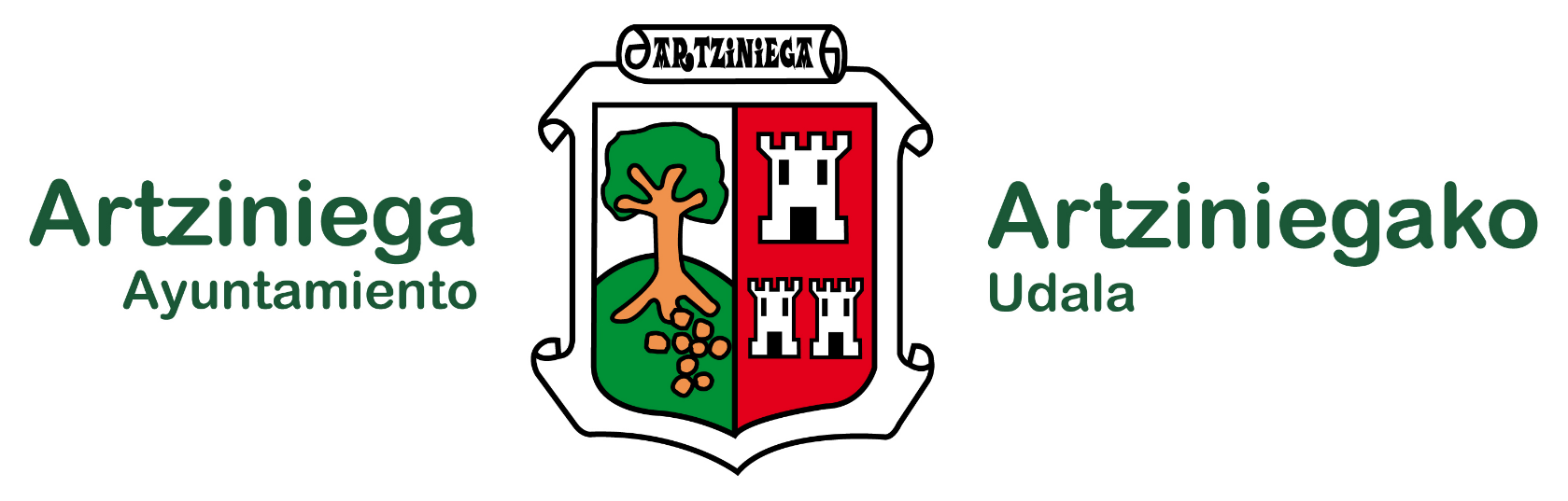 Presupuesto 2019
Superior en un 20,55% al del ejercicio anterior. El motivo es la inclusión de subvenciones en el capítulo 7. 
Más ingresos por FOFFEL.
No se prevén ingresos por cortas.
 La liquidación del 2018 determinará la capacidad para acometer nuevas inversiones.
EVOLUCION DE LOS PRESUPUESTOS
PRESUPUESTO DE INGRESOS
Presupuesto de Ingresos
PRESUPUESTO DE GASTOS
Presupuesto de gastos 2019
CAPÍTULO 6. INVERSIONES
Distribución por programas de gasto
CUESTIONARIO
Para recibir propuestas. Hasta el 15 de febrero. 
Entregar en Ayuntamiento, Biblioteca o por correo electrónico. 
E mail: presupuesto2019.artziniega@gmail.com